CS2 in Java Peer Instruction Materials by Cynthia Lee is licensed under a Creative Commons Attribution-NonCommercial 4.0 International License.Based on a work at http://peerinstruction4cs.org.Permissions beyond the scope of this license may be available at http://peerinstruction4cs.org.
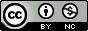 CSE 12 – Basic Data Structures
Cynthia Bailey Lee

Some slides and figures adapted from Paul Kube’s CSE 12
2
Today’s Topics
Priority queues
Unsorted link list implementation
Sorted link list implementation
Heap implementation
Reading quiz!
READING QUIZ!
A queue is a FIFO data structure whereas a priority queue is _____ data structure.
Also a FIFO
A LIFO
An HPIFO
An APIFO
READING QUIZ!
The ____ of a tree is a node with no parent.
Orphan
Leaf node
Super node
Root
READING QUIZ!
For assignment P4, when the add() method is called with a non-null argument, and the size of the Heap12 is equal to the length of its backing store, what should be done?
Throw an exception
Double the length of the backing store array
Create a new node and add it to the end of the backing store linked list
Return false
Priority Queues
Priority Queue
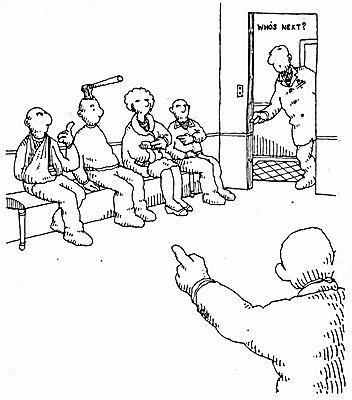 Emergency Department waiting room operates as a priority queue
Patients sorted according to seriousness, NOT how long they have waited
Priority queue implementation options
Unsorted linked list
Insert new element in front
Remove by searching list for highest-priority item

Sorted linked list
Always insert new elements where they go in priority-sorted order
Remove from front
Priority queue implementations
Unsorted linked list
Add is FAST
Just throw it in the list at the front
O(1)

Remove/peek is SLOW
Hard to find item the highest priority item—could be anywhere
O(N)
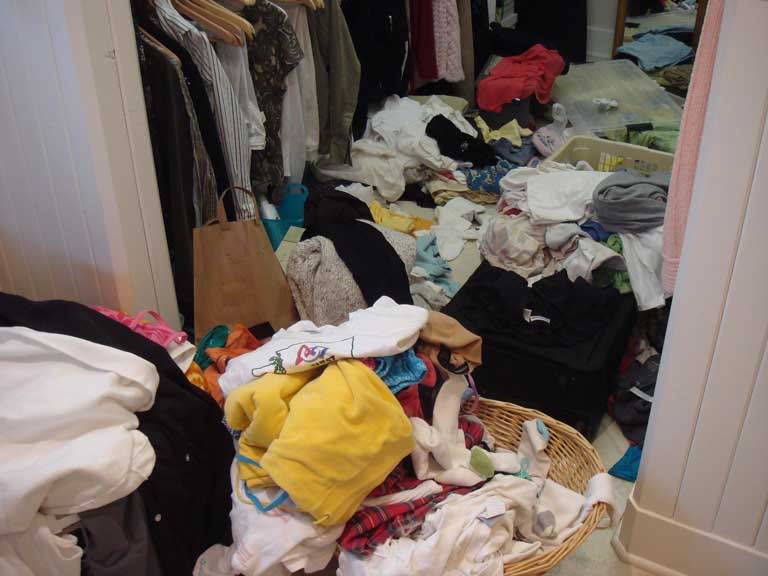 Priority queue implementations
Sorted linked list
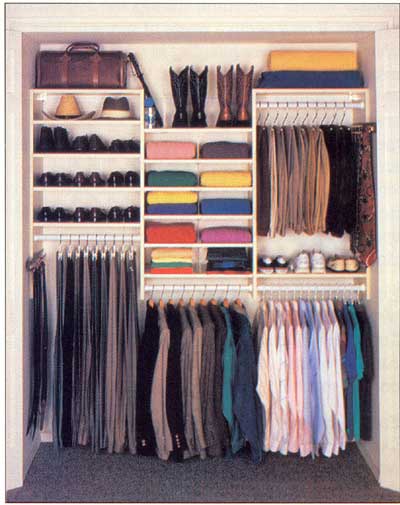 Add is SLOW
Need to step through the list to find where item goes in priority-sorted order
O(N)

Remove/peek is FAST
Easy to find item you are looking for (first in list)
O(1)
Priority queue implementations
We want the best of both
Fast add AND fast remove/peek
We will investigate trees as a way to do this
Binary trees
How many of these are valid binary trees?
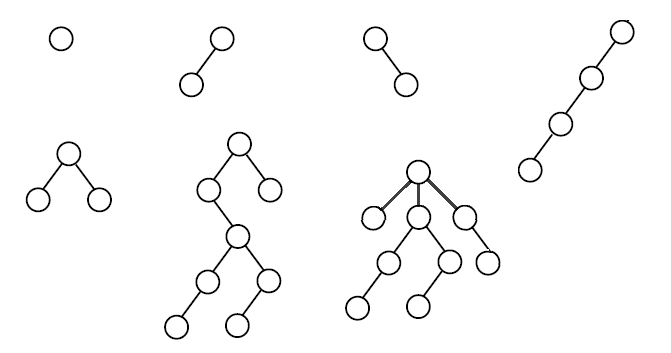 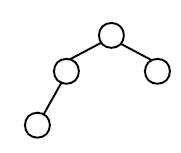 0-3
4
5
6
7-8
A node object for binary trees
Similar to a linked list node, it contains a pointer to data, and a pointer to the next elements
Whereas a linked list node has just one next pointer, a binary node tree has two child pointers, left and right
data:

left:

right:
A node object for binary trees
Similar to a linked list node, it contains a pointer to data, and a pointer to the next elements
Whereas a linked list node has just one next pointer, a binary node tree has two child pointers, left and right
data:

left:

right:
data:

left:

right:
data:

left:

right:
Heaps
Heaps
Heaps are one kind of binary tree
They have a few special restrictions, in addition to the usual binary tree ADT:
Must be complete
Ordering of data must obey heap property
Min-heap version: a parent’s data is always ≤ its children’s data
 Max-heap version: a parent’s data is always ≥ its children’s data
How many of these could be valid heaps?
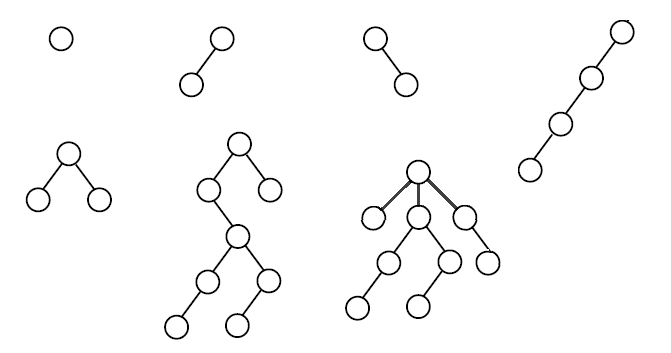 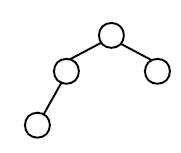 0-1
2
3
4
5-8
How many of these are valid min-heaps?
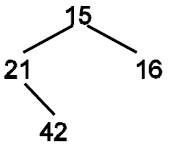 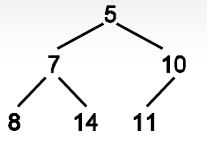 0
1
2
3
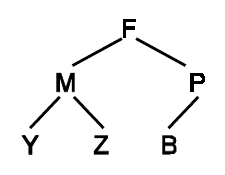 In how many places could the largest number in this max-heap be located ?
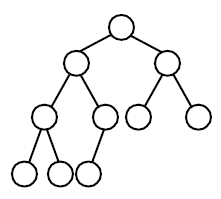 0-2
3-4
5-6
7-8
In how many places could the largest number in this max-heap be located ?
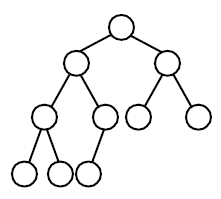 0-2
3-4
5-6
7-8
Max heaps are perfect for priority queues, because we always know where the highest priority item is
In how many places could the number 35 be located in this min-heap?
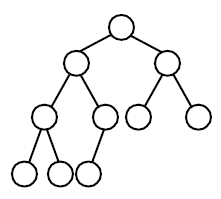 0-2
3-4
5-6
7-8
5
15
In how many places could the number 35 be located in this min-heap?
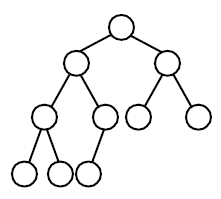 0-2
3-4
5-6
7-8
5
15
Min heaps also good for priority queues, if “high priority” in your system actually means low value 
(i.e. 1 means most important)
Heap in an array
Heap in an array
data:

left:

right:
We actually do NOT typically use a node object to implement heaps
Because they must be complete, they fit nicely into an array, so we usually do that
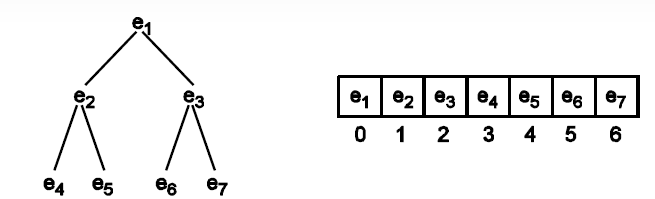 Heap in an array
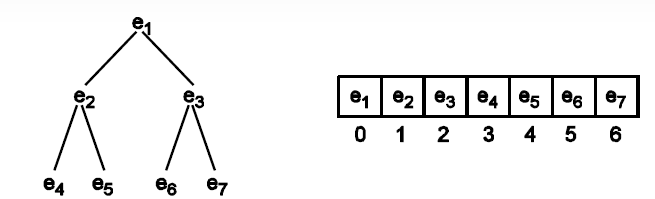 For tree of height h, array length is 2h-1 
For a node in array index i:
Parent is at array index: 
i – 2
i / 2
(i – 1)/2
2i
Heap in an array
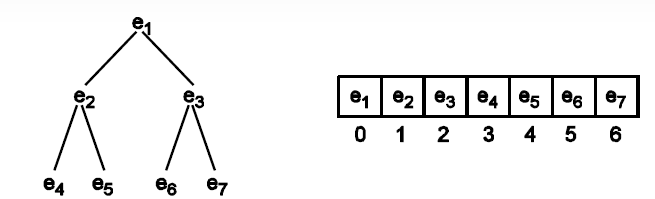 For tree of height h, array length is 2h-1 
For a node in array index i:
Left child is at array index:
i +1
i + 2
2i 
2i + 1
Heap in an array
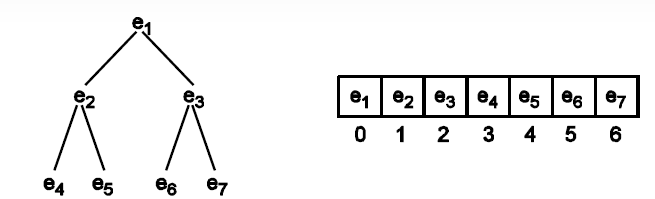 For tree of height h, array length is 2h-1 
For a node in array index i:
Parent is at array index: (i – 1)/2
Left child is at array index: 2i + 1
Right child is at array index: 2i + 2
Heap insert and delete
Heap insert
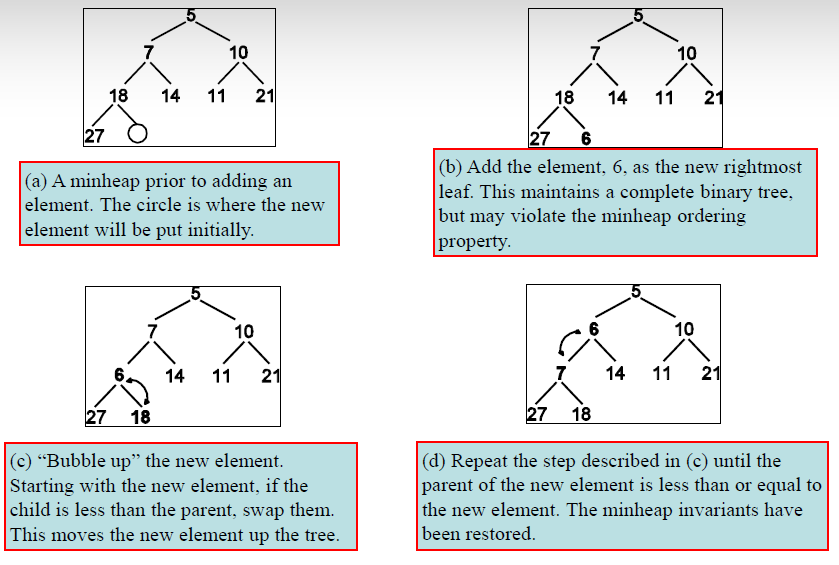 Heap delete
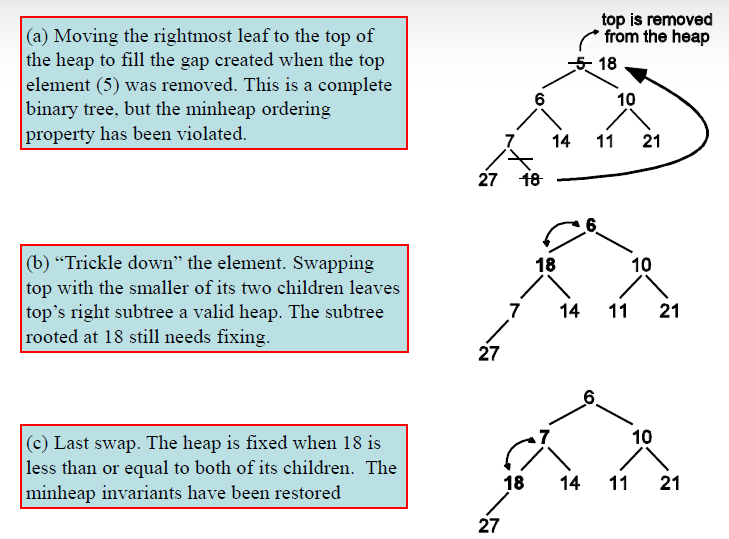 TRUE OR FALSE
There is only one configuration of a valid min-heap containing the elements {34, 22, 3, 9, 18} 

TRUE
FALSE
Time cost
What is the worst-case time cost for each heap operation: Add, Remove, Peek?

O(n), O(1), O(1)
O(logn), O(logn), O(1)
O(n), O(logn), O(logn)
Other/none/more
Heapsort
Heapsort is super easy
Insert unsorted elements one at a time into a heap until all are added
Remove them from the heap one at a time (we will always be removing the next biggest item, for max-heap; or next smallest item, for min-heap)

THAT’S IT!
Implementing heapsort
Devil’s in the details
We can do the entire heapsort in place in one array
Unlike mergesort, we don’t need a separate array for our workspace
We can do it all in place in one array (the same array we were given as input)
Build heap by inserting elements one at a time:
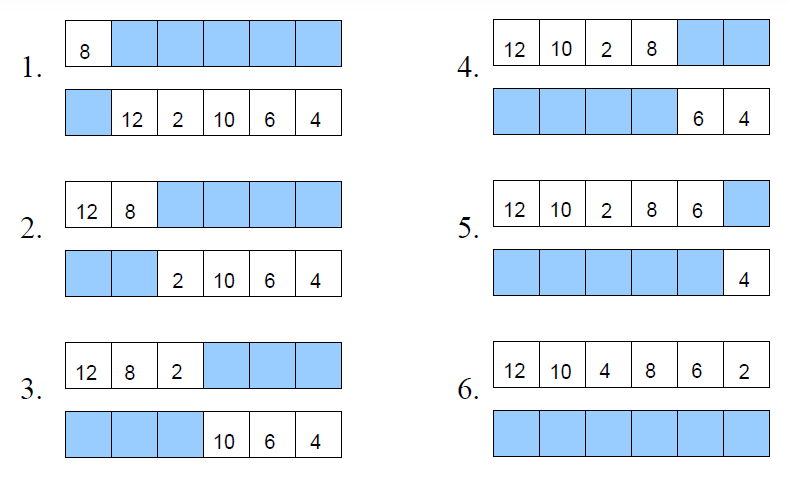 Sort array by removing elements one at a time:
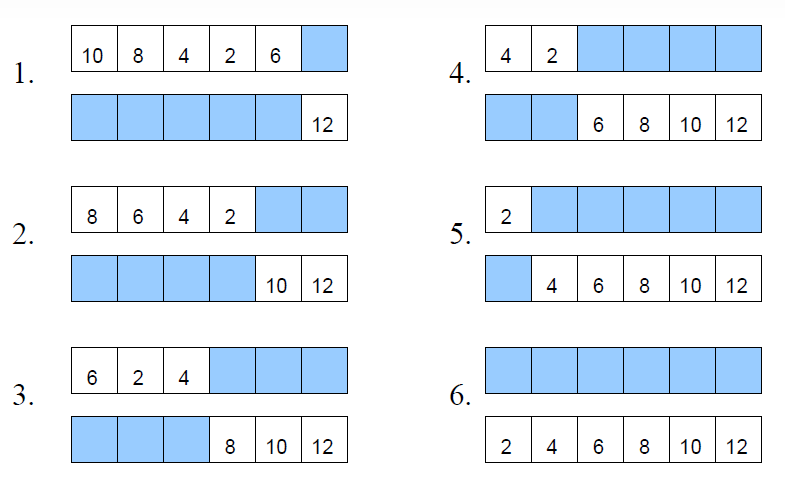 Build heap by inserting elements one at a time IN PLACE:
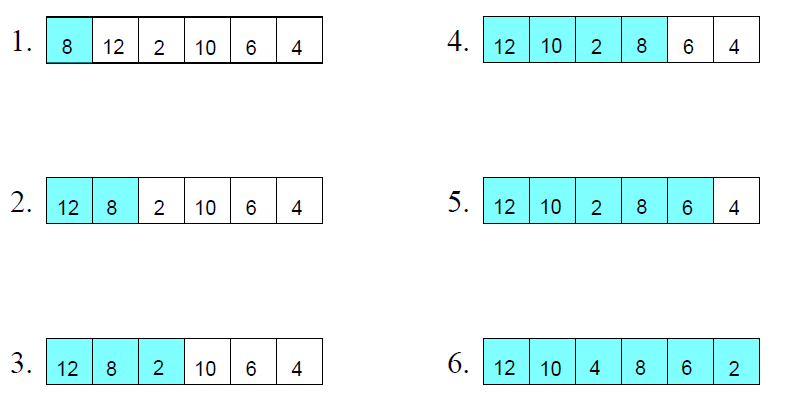 Sort array by removing elements one at a time IN PLACE:
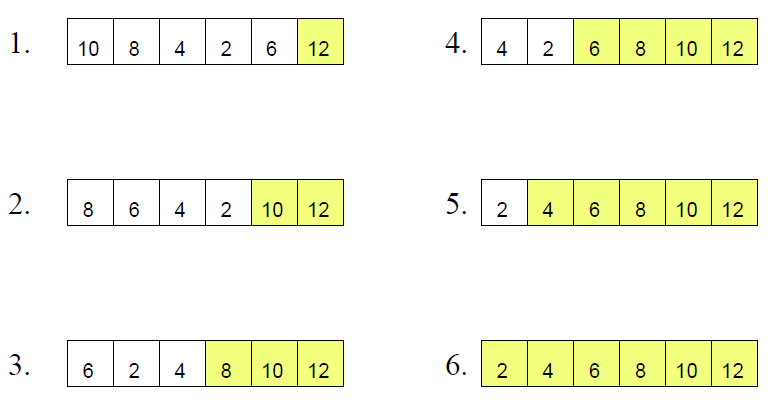